UB LIS 571 SoergelLecture 6.2b  Document analysisfor retrieval and information extraction
Dagobert Soergel
Department of Library and Information StudiesGraduate School of Education University at Buffalo
70 min                                                   Includes audio.
How to use these slidesrepeated
The lecture or exercise is divided into segments listed on Slide 3. 
Many slides have audio. To start the audio:
Mouse over the speaker icon.
A familiar play-back control bar appears. Click on ►to start, click on || to pause.
Other slides have just instructions or are just to read or direct you to read something.
If you do not have MS PowerPoint 2010 or later      (also available for Mac), get it free from UB IT.
2
Outline
3
1 Overview of document/text analysis
You should have read Lecture Notes p. 217 – 218 (pink).
Read Lecture Notes p. 219 – 220.




  5 min
4
2 Approaches to document/text analysis
Read Lecture Notes p. 221.
The audio gives brief comments on some of these 






     6 min
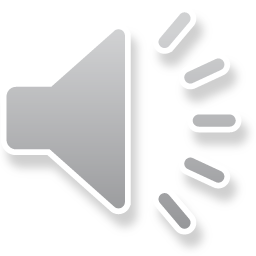 5
3 Linguistic techniquesOverview
Read Lecture Notes p. 222, take the page out of your binder.
In the following there is a slide for each of these techniques





2 min
6
3.1 Query expansion
No example in the Lecture Notes
Example 3.1.1.  Search for highway construction
Query with synonym expansion (useful in Google)
(highway OR throughway OR thruway OR turnpike OR interstate OR expressway) AND (construction OR building)
Example 3.1.2. Search for string instrument
Query with hierarchic expansion (also useful in Google)
"string instrument" OR violin OR viola OR cello OR bass OR viol OR "viola da gamba" OR violone OR ...
7
2 min
3.2 Noun phrases
Lecture Notes p. 223Get the gist of the examples, Example 3.2.3 optional
Key points
Importance of noun phrases as carriers of meaning in English.
Many single nouns have multiple meanings, in a noun phrase the meaning is specified. For another example, try some noun phrases that include the word pool.


3 min
8
3.3 Word sense disambiguation
Lecture Notes p. 224 – 225
Listen to the audio while following in the Lecture Notes 




5 min
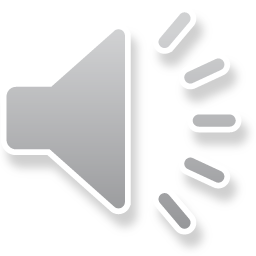 9
3.4 Named entity recognition
Lecture Notes p. 226 – 227Look at the examples. They should be self-explanatory.The audio talks about why this is important.



4 min
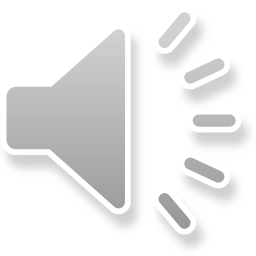 10
3.5 Text structure. Cohesion (grammatical)Coherence (lexical – semantic)
Read Lecture Notes p. 228 – 229.
Lecture Notes p. 230 – 231Listen to the audio while following in the Lecture Notes (5 min)



10 min
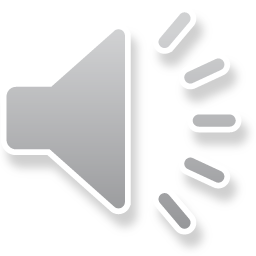 11
3.5.3 Introduction to the analysis of how relationships are expressed in text Application to information extraction
Read Lecture Notes p. 232, then study the second example from Crombie (p. 234) to find all the ways in which the relationship A <causes> B is expressed.  
In the top part, mentions of the same referent (object, action, or adjective) are connected through lines. 
In the bottom part, relationship types (e.g. cause) are labeled to make your task easier.
After your own exploration listen to Audio 1; it explains the second example (7 min).
                                                                                                  Audio 1
Then study p. 235.  Explanation in Audio 2 (4 min).
                                                                                                 Audio 2 
Optional: apply what you have learned to analyzing Example 1 from Crombie.
   20 min
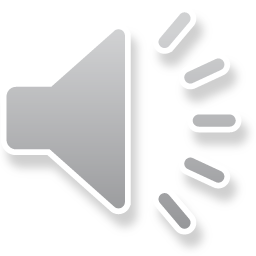 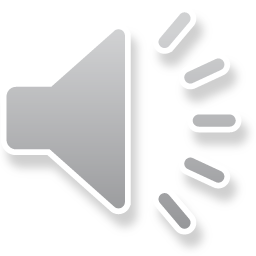 12
3.6 Extracting datathrough slot filling in frames
Lecture Notes p. 236, with examples on p. 237:
Read p. 236, first box
The audio explains the rest (8 min)



  11 min
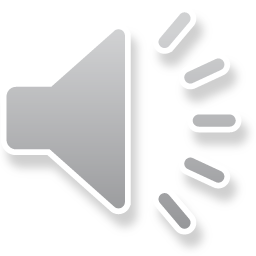 13